Enthalpy Change
Information
Developing and Using Models
Using Mathematics and Computational Thinking
1. Patterns 
5. Energy and Matter
7. Stability and Change
What is enthalpy?
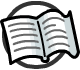 The enthalpy, H, of a system is a measure of the energy stored in a system. It cannot be measured directly.
During reactions, the enthalpy of the reactants and the products is not the same. This results in energy being either given out or taken in during the reaction. This energy is the enthalpy change, ∆H (“delta H”).
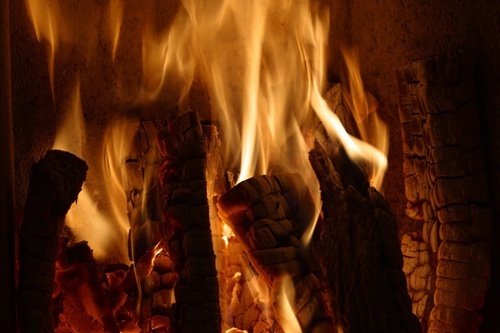 The enthalpy change for a reaction is usually observed as a change in temperature, which can be measured or calculated.
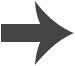 [Speaker Notes: Teacher notes
More precisely, H = U + pV

U is the internal energy of the system
p is the pressure of the system
V is the volume of the system

The internal energy is the total kinetic energy due to the motion of molecules, plus the potential energy associated with their interactions.
pV is the work done by the system.

Photo credit: Jupiterimages Corporation]
Enthalpy changes
The enthalpy change of a reaction is the heat energy exchange with its surroundings at constant pressure.
Enthalpy is the energy content of the reactants and is given the symbol H.
In science, change is represented by the upper case Greek letter delta, ∆.
Therefore, enthalpy change is represented by ∆H. It has the units kilojoules per mole (kJ mol–1).
Standard enthalpy changes are measured at a standard pressure of 100 kPa and temperature of 298 K. Standard enthalpy changes are represented by ∆Hө298 but this is usually shortened to ∆Hө.
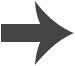 Exothermic reactions
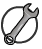 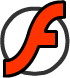 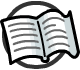 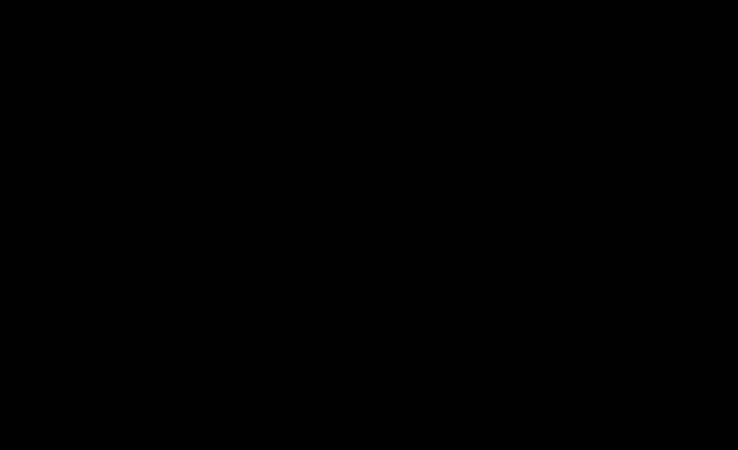 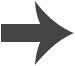 [Speaker Notes: Teacher notes
Heat is energy transferred from one body to another due to a temperature difference.

This slide covers the Science and Engineering Practice:
Developing and Using Models: Develop, revise, and/or use a model based on evidence to illustrate and/or predict the relationships between systems or between components of a system.]
Endothermic reactions
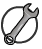 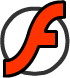 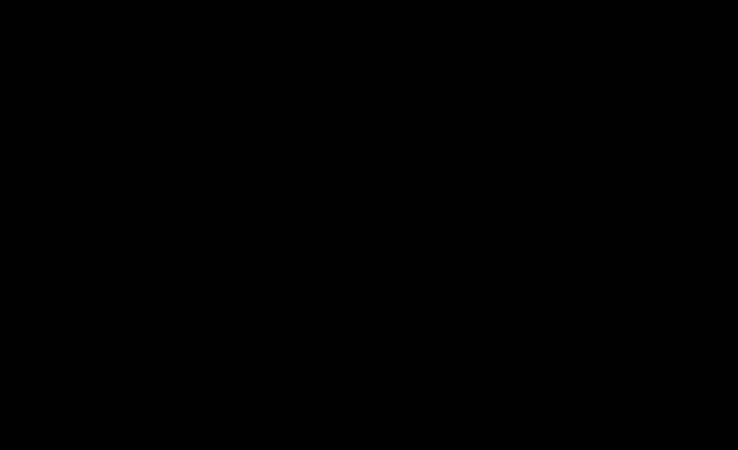 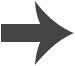 [Speaker Notes: This slide covers the Science and Engineering Practice:
Developing and Using Models: Develop, revise, and/or use a model based on evidence to illustrate and/or predict the relationships between systems or between components of a system.]
Exothermic and endothermic reactions
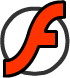 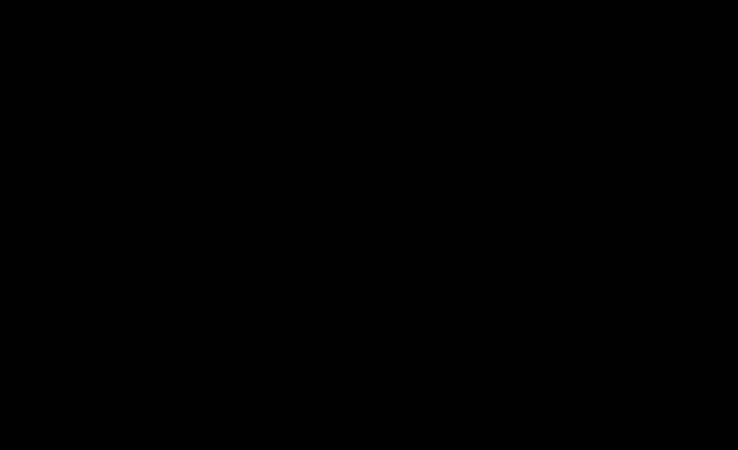 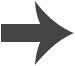 Types of enthalpy change
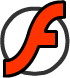 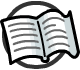 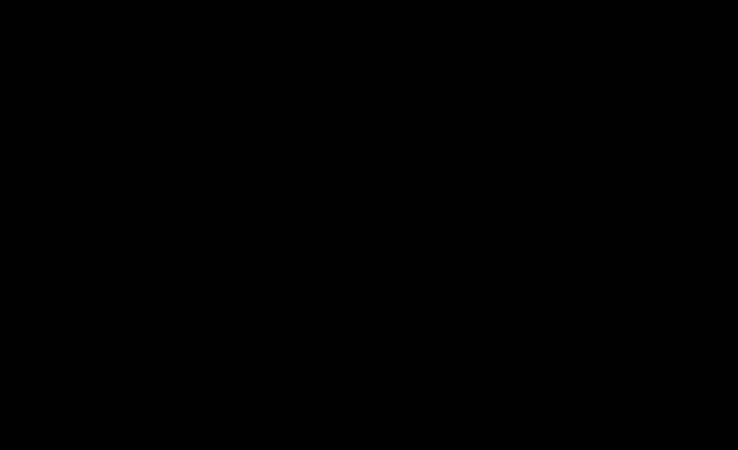 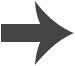 [Speaker Notes: Teacher notes
The standard state for a particular substance is the state that substance is in under standard conditions (298 K and 100 kPa).]
Standard enthalpies: examples
The standard enthalpy of formation of methane can be represented by:
C(s, graphite) + 2H2(g) → CH4(g)
∆Hfө = –74.9 kJ mol–1
By definition, the standard enthalpy of formation of an element, in its standard state, must be zero.
The standard enthalpy of combustion of methane can be represented by:
CH4(g) + 2O2(g) → CO2(g) + 2H2O(l)
∆Hcө = –890 kJ mol–1
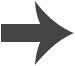 Enthalpy change summary
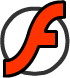 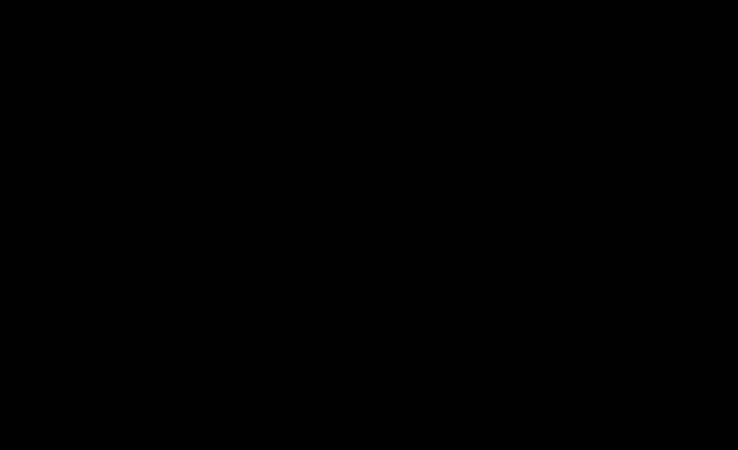 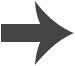 Hess’s Law and thermodynamics
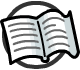 In 1840, the Russian chemist Germain Hess formulated a law which went on to be known as Hess’s Law.
Hess’s law states that the overall enthalpy change for a reaction is independent of the route the reaction takes.
This went on to form the basis of one of the laws of thermodynamics:
The first law of thermodynamics relates to the conservation of energy. It is sometimes expressed in the form: “energy cannot be created or destroyed; it can only change form.”
This means that in a closed system, the total amount of energy present is always constant.
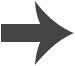 [Speaker Notes: Teacher notes
Thermodynamics is concerned with the transfer of heat and work, and the conversion between heat and other forms of energy. In its modern form it is based on four laws, the zeroth, first, second and third laws of thermodynamics.

More precisely, the first law of thermodynamics states that the increase in the internal energy of a system is equal to the amount of energy added by heating the system, minus the amount of energy lost as a result of the work done by the system. This can be expressed by the equation: 
U = Q – W
where U is the internal energy, Q is the heat and W is the work done by the system.
This is a more specific law than the law of conservation of energy, but the two are very strongly interrelated.]
Hess’s Law and chemical reactions
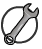 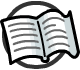 Hess’s Law can be used to calculate the standard enthalpy change of a reaction from known standard enthalpy changes.
For example, the enthalpy change for A forming B directly, DH1, is the same as the enthalpy change for the indirect route, DH2 + DH3.
direct route
DH1
A
B
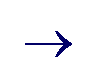 ∆H1
A     B
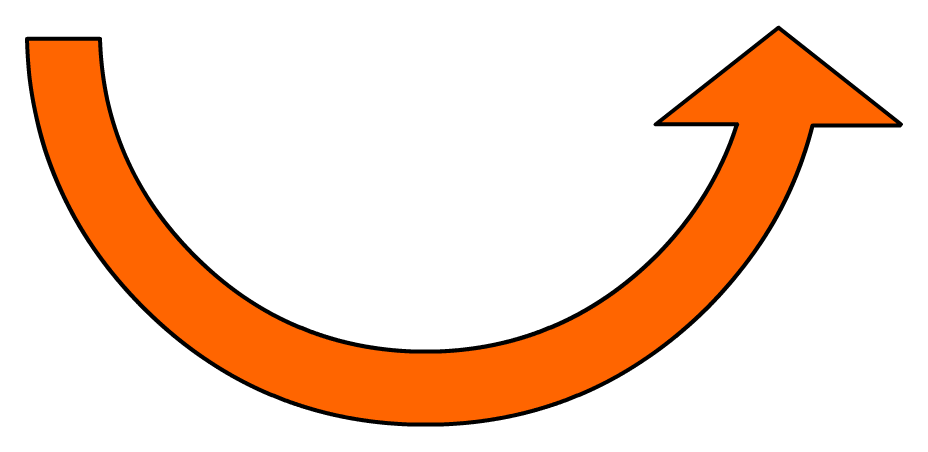 DH3
DH2
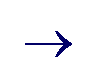 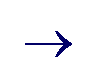 A     C     B
∆H2  + ∆H3
C
Therefore: ∆H1 = ∆H2 + ∆H3
indirect route
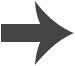 [Speaker Notes: Teacher notes
The diagram shown here is an example of a “Hess cycle.”

This slide covers the Science and Engineering Practice:
Developing and Using Models: Develop and/or use a model (including mathematical and computational) to generate data to support explanations, predict phenomena, analyze systems, and/or solve problems.]
Using enthalpies of formation
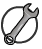 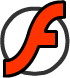 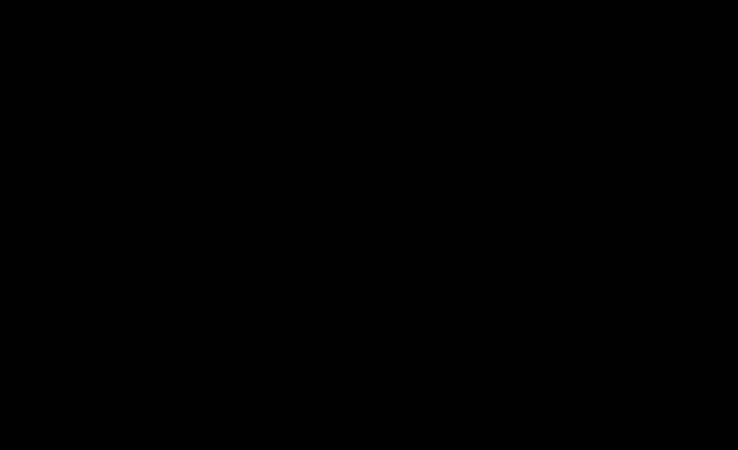 [Speaker Notes: This slide covers the Science and Engineering Practices:
Using Mathematics and Computational Thinking: Use mathematical, computational, and/or algorithmic representations of phenomena or design solutions to describe and/or support claims and/or explanations.
Using Mathematics and Computational Thinking: Apply techniques of algebra and functions to represent and solve scientific and engineering problems.]